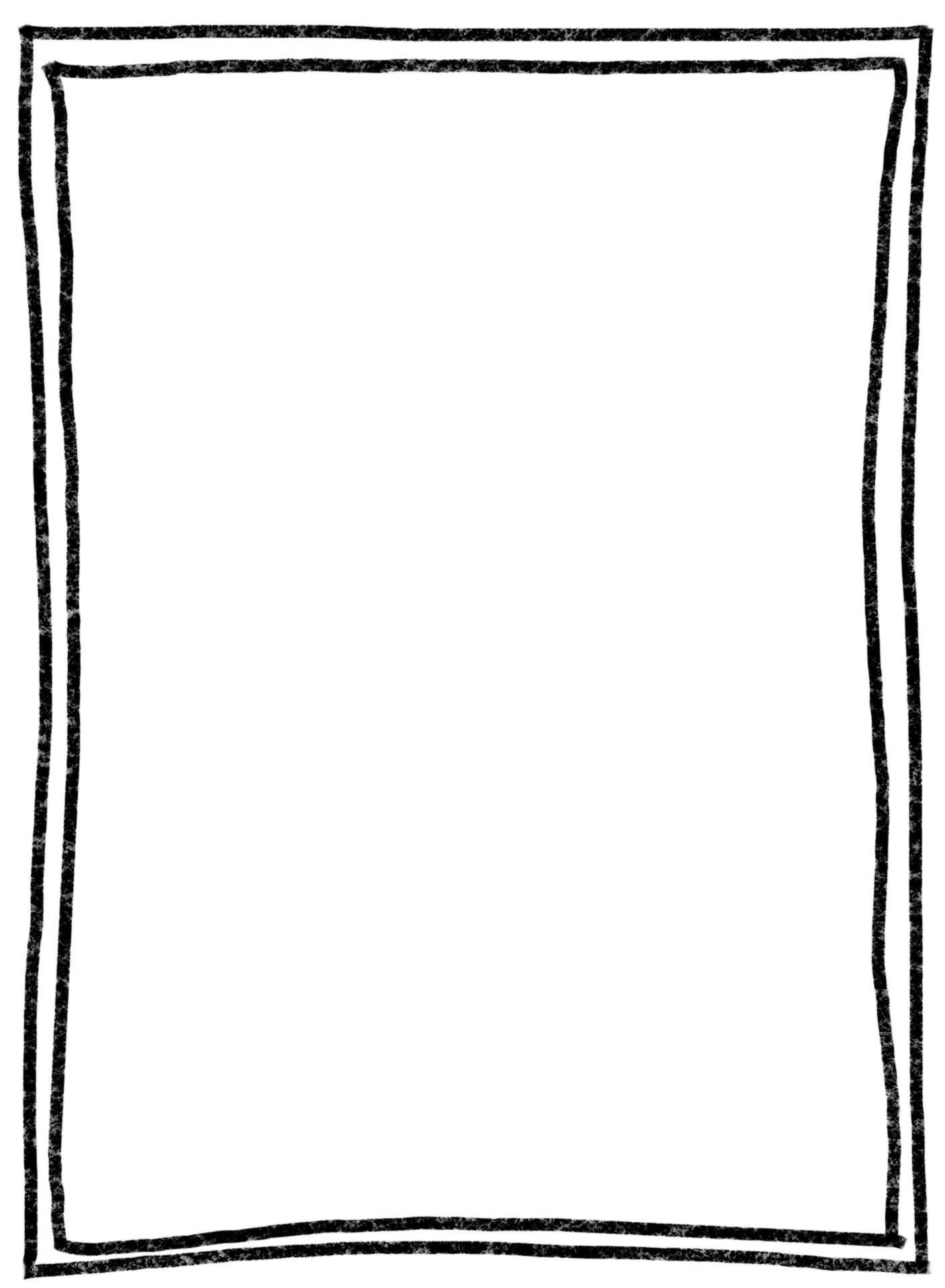 Conference Form
Name: ____________  Teacher: ___________  Date/ Time: _____
What behavior stopped the learning of you or someone else? 
_______________________________________________________________________________________________________________________________________________________________
What did you want? 
__________________________________________________________________________________________________________
What will you do next time? 
__________________________________________________________________________________________________________
Are you ready to return to class? 
__________________________________________________________________________________________________________
Please use the space on the back to tell me any other details you’d like me to know.
Teacher Signature
____________________
Student Signature
____________________
Parent Signature Required:
____________________
Parent Signature
Yes
No